Les clubs UNESCO, un atout pour l’éducation au genre
www.clubs-unesco.org/france
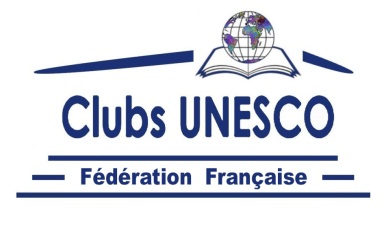 Les clubs UNESCO, un atout pour l’éducation au genre
Les clubs UNESCO au centre 
du dispositif éducatif 
pour lutter contre le sexisme 
et les stéréotypes de genre

Armelle Benjaouahdou, club UNESCO de Douai
Anne-Lise David, club UNESCO de Dijon
Françoise Heurtaux, club UNESCO de Dijon
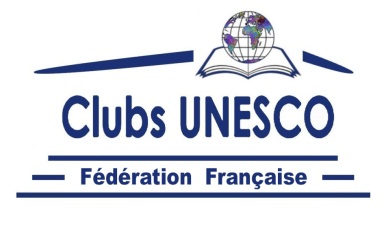 Les clubs UNESCO, un atout pour l’éducation au genre
Les objectifs du projet  « genre »
Objectifs généraux
	- sensibiliser à la question du genre et des discriminations, 
	- sensibiliser à la question du genre et du développement.

			     Objectifs spécifiques
	- déconstruire les stéréotypes autour du genre  et les stéréotypes 	Nord/Sud
	- défendre les droits de l'Homme en intégrant les questions 	spécifiques des femmes
	- déclencher une prise de conscience notamment à partir  des 	inégalités professionnelles et sociales 
 
                    Public cible: deux classes de secondes générales
Club Unesco Lycée JB Corot Douai
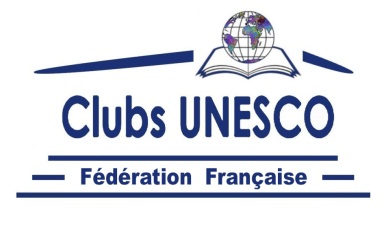 Les clubs UNESCO, un atout pour l’éducation au genre
Actions réalisées(2010-2011)

- des actions de sensibilisation: sur l'égalité homme /femme en politique, sur la place des stéréotypes dans les manuels scolaires, sur la répartition des tâches homme/ femme, sur l'orientation fille/garçon 
des actions de conscientisation:  interventions du CIDFF (discriminations, violences)
des actions de mobilisation:  « slam session » pour la Journée de lutte contre les discriminations (discriminations "croisées", thème de l'homophobie)

 Production finale prévue

- création d'une "exposition à deux mains" autour du genre réalisée conjointement par les élèves des 2 classes de seconde et par les élèves du lycée Wade de Dagana
Club Unesco Lycée JB Corot Douai
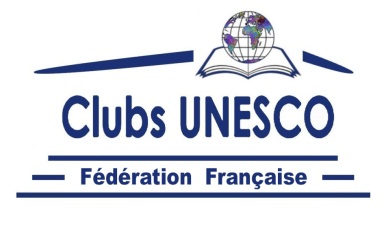 Les clubs UNESCO, un atout pour l’éducation au genre
Le dispositif pédagogique du projet genre au lycée JB Corot (Douai)
Conseillère d’orientation
Professeure d’économie -droit
Professeure HG et ECJS
Artiste slameur
Cours H-G
Club Unesco
Cours ECJS
CESC
CIDFF de Lille
ONG : GRDR
Infirmière
Acteurs mobilisés
Acteur prévu
Interactions
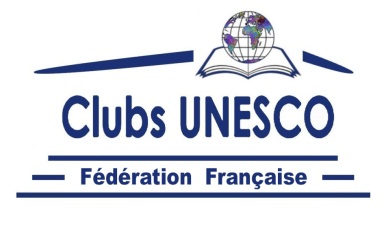 Les clubs UNESCO, un atout pour l’éducation au genre
Productions des élèves de 2nde :
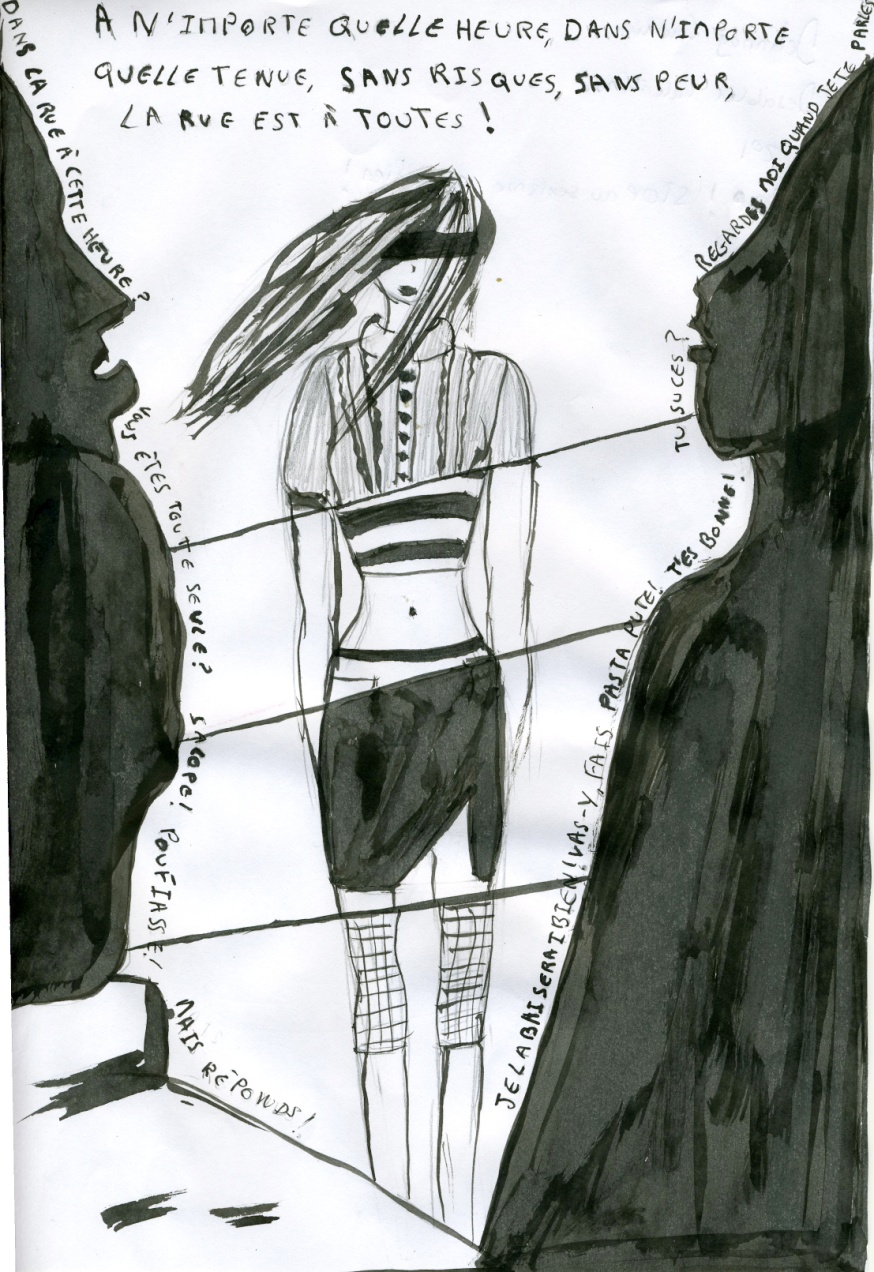 « A n’importe 
quelle heure, 
dans n’importe quelle tenue, 
sans risques, 
sans peur, 
la rue est 
à toutes ! »
Club Unesco Lycée JB Corot Douai
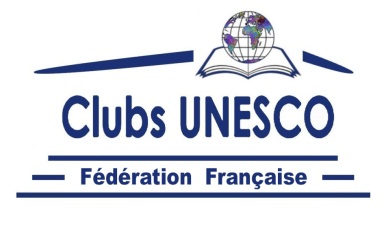 Les clubs UNESCO, un atout pour l’éducation au genre
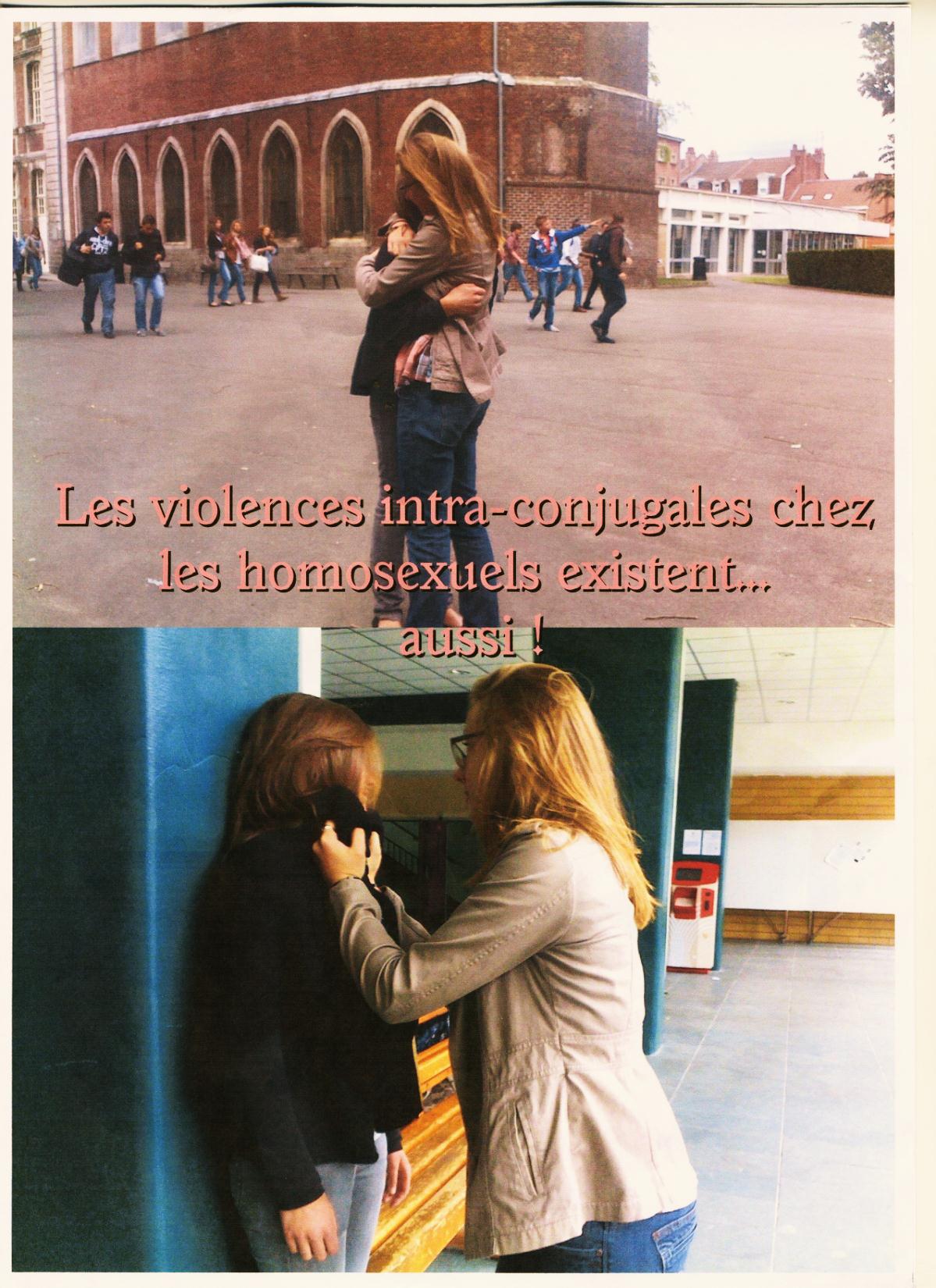 Club Unesco Lycée JB Corot Douai
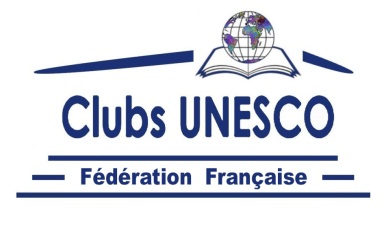 Les clubs UNESCO, un atout pour l’éducation au genre
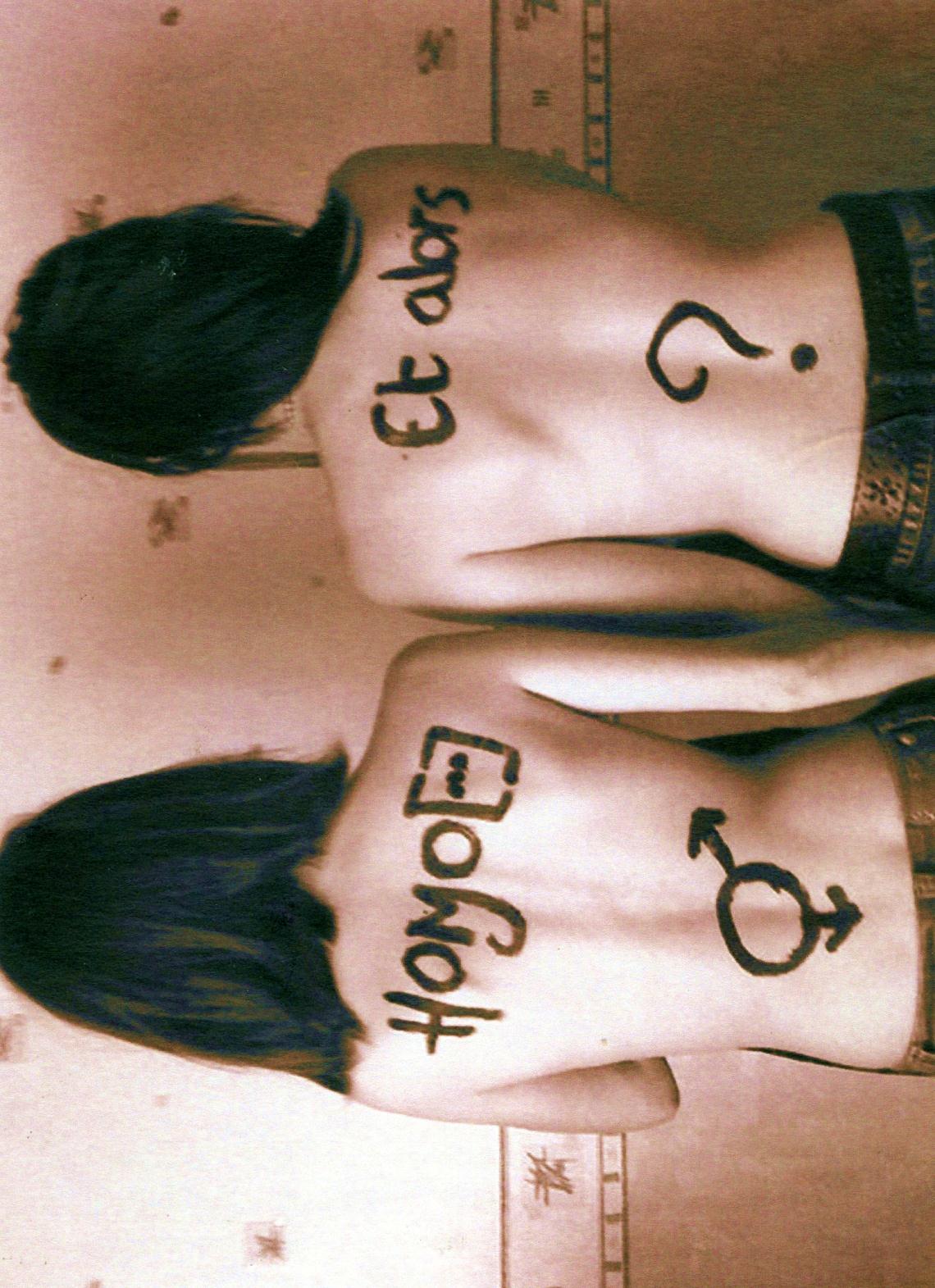 Club Unesco Lycée JB Corot Douai
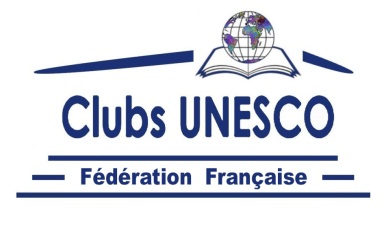 Les clubs UNESCO, un atout pour l’éducation au genre
« Slam session » autour du thème du genre et des discriminations
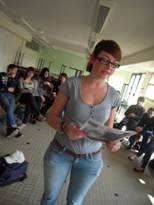 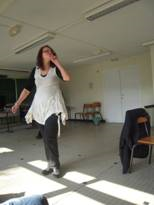 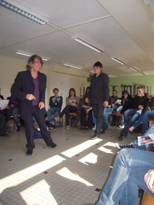 Club Unesco Lycée JB Corot Douai
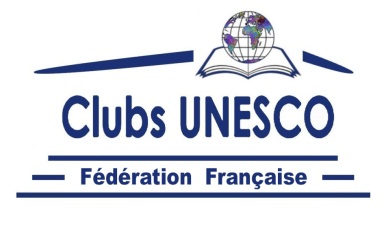 Les clubs UNESCO, un atout pour l’éducation au genre
je m’appelle Omar
j’suis noir
et alors ?
et alors quoi ?
j’vis dans une tour
j’vois l’monde
avec mon langage
ma culture
c est dur
de vivre avec ceux d’en bas
leurs préjugés me tuent
discrim’ crime
discriminations
à la pelle
ancrées 
dans les mentalités
c’est mental
effroi total
slam slam
pour dire mes drames
le regard des autres me tue
slam slam
pour dénoncer le mal
slam slam
Club Unesco Lycée JB Corot Douai
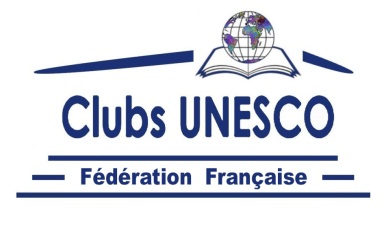 Les clubs UNESCO, un atout pour l’éducation au genre
Le dispositif éducatif du projet genre 
au lycée Le Castel (Dijon)
Le Comité d’Education à la Santé et la Citoyenneté (CESC) 
+ le BO n° 45 du 7 décembre 2006 : 
Objectif du CESC  : lutter contre les discriminations sexistes et homophobes

Le club UNESCO au sein de la Maison des Lycéens
Thème prioritaire de de l’UNESCO : le genre et l’Afrique

Les partenaires  du club Unesco au Sénégal (Diawara)
- Institutrices/instituteurs  des écoles primaires, 
- Association des étudiants et écoliers de Diawara, (AEED)
- CDEPSCOFI – Comité départemental pour la scolarisation des filles
Club Unesco Lycée Le Castel Dijon
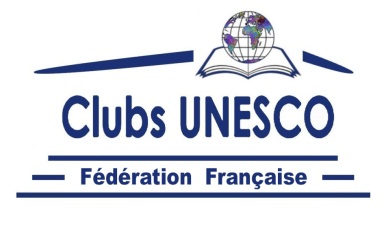 Les clubs UNESCO, un atout pour l’éducation au genre
Le Comité d’Education à la Santé et à la Citoyenneté :
Organisation d’un forum des associations  en février 2011
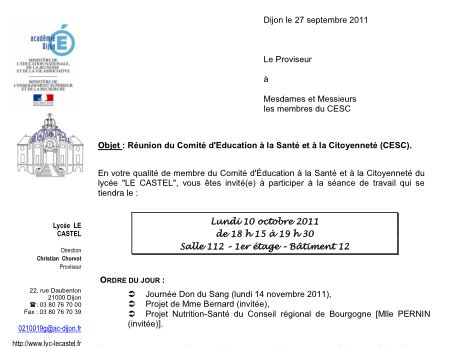 Club Unesco Lycée Le Castel Dijon
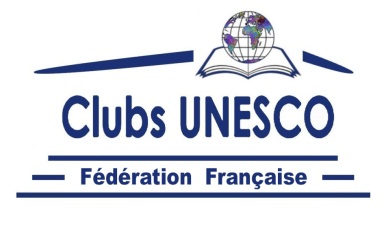 Les clubs UNESCO, un atout pour l’éducation au genre
Le club UNESCO  : réflexion sur le genre et écriture d’un questionnaire :  2010-2011
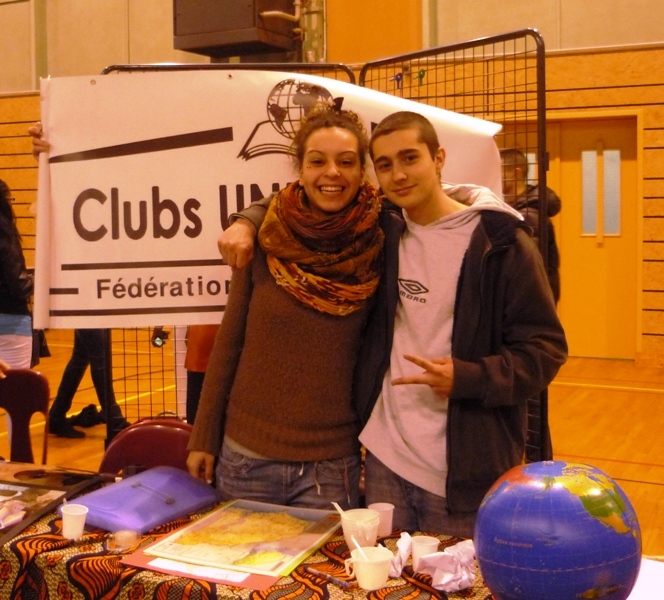 Club Unesco Lycée Le Castel Dijon
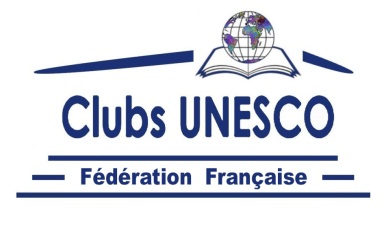 Les clubs UNESCO, un atout pour l’éducation au genre
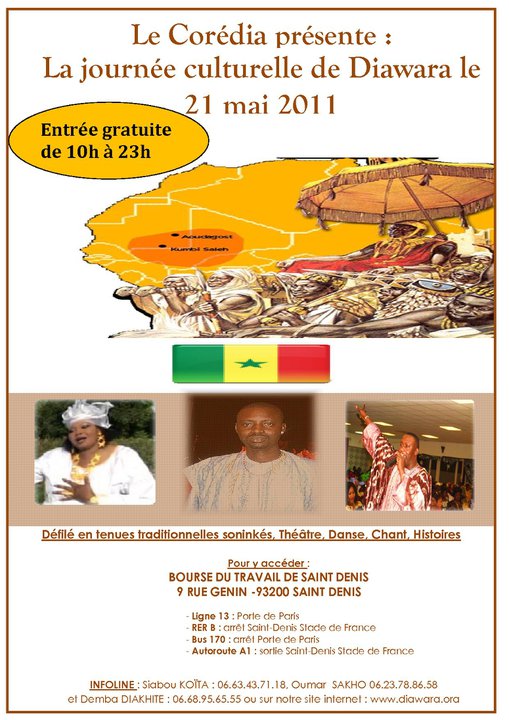 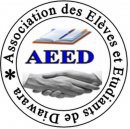 Club Unesco Lycée Le Castel Dijon
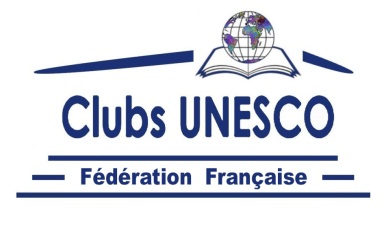 Les clubs UNESCO, un atout pour l’éducation au genre
Ndeye Anta Seck, responsable départementale de la SCOFI de Bakel 
et formatrice genre, au Conseil Régional de Bourgogne
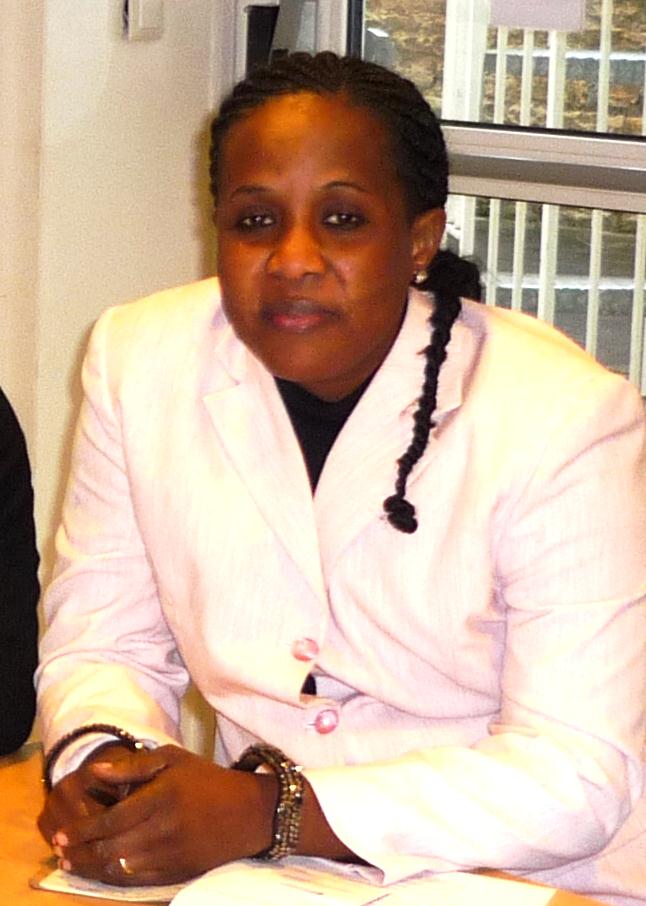 Club Unesco Lycée Le Castel Dijon
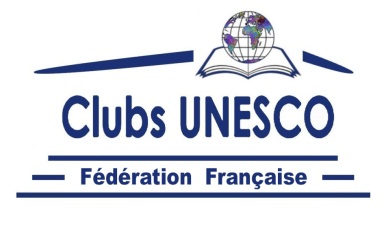 Les clubs UNESCO, un atout pour l’éducation au genre
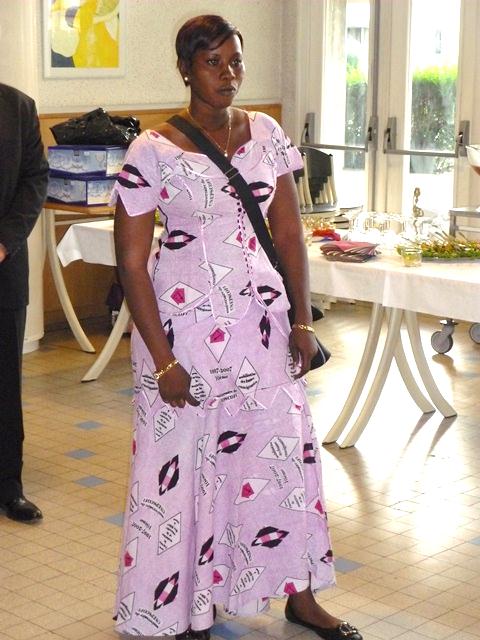 Des partenaires :
- Batourou, institutrice 
à Diawara, Sénégal, 
en tenue de « SCOFI », 
Comité pour la scolarisation des filles,
Invitée au lycée Le Castel de Dijon 
(septembre 2010)

- des associations locales (ex : le Collectif Droits des femmes 21)
Club Unesco Lycée Le Castel Dijon
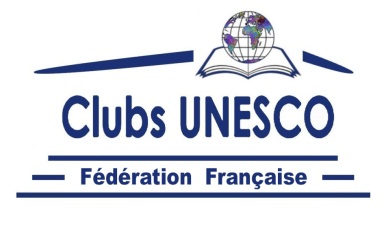 Les clubs UNESCO, un atout pour l’éducation au genre
Des jeunes remplissent le questionnaire  « Filles/garçons dans la société » 
pendant  le Forum des associations organisée par le CESC
Club Unesco Lycée Le Castel Dijon
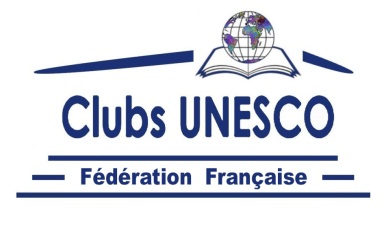 Les clubs UNESCO, un atout pour l’éducation au genre
Le début du questionnaire 2010-2011 …
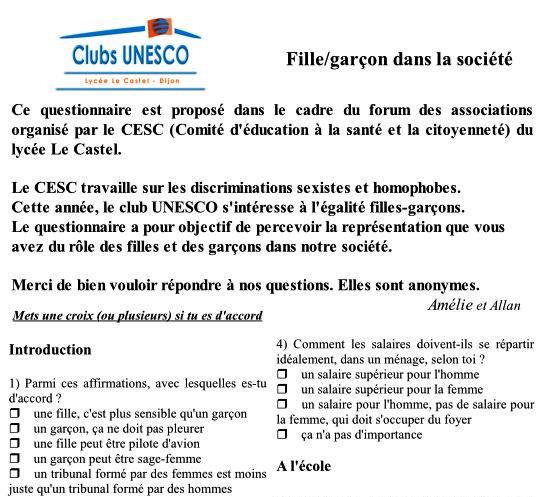 Club Unesco Lycée Le Castel Dijon
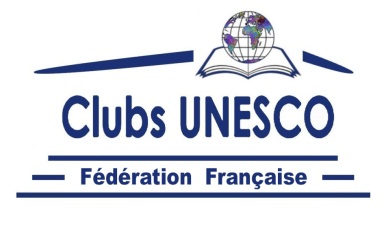 Les clubs UNESCO, un atout pour l’éducation au genre
2010-2011 Le dépouillement des 143 réponses, en diagramme …
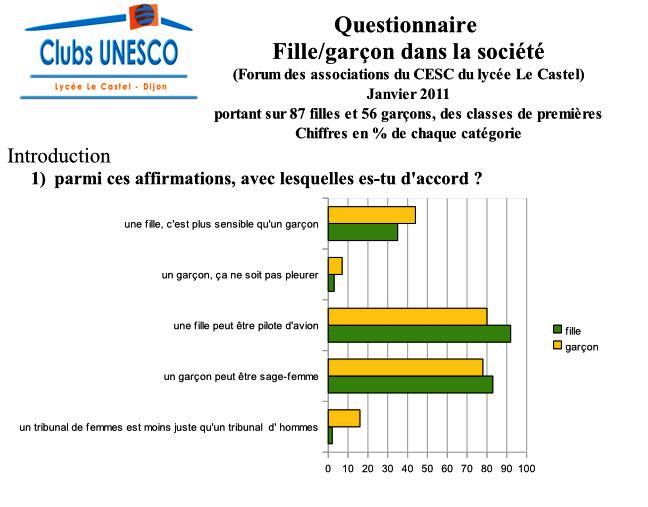 Club Unesco Lycée Le Castel Dijon
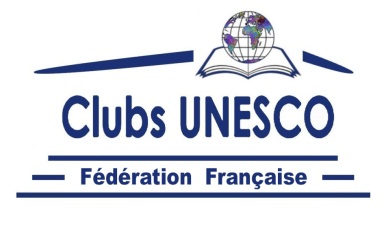 Les clubs UNESCO, un atout pour l’éducation au genre
Le club UNESCO  : réflexion sur le genre et écriture d’un questionnaire :  2011-2012
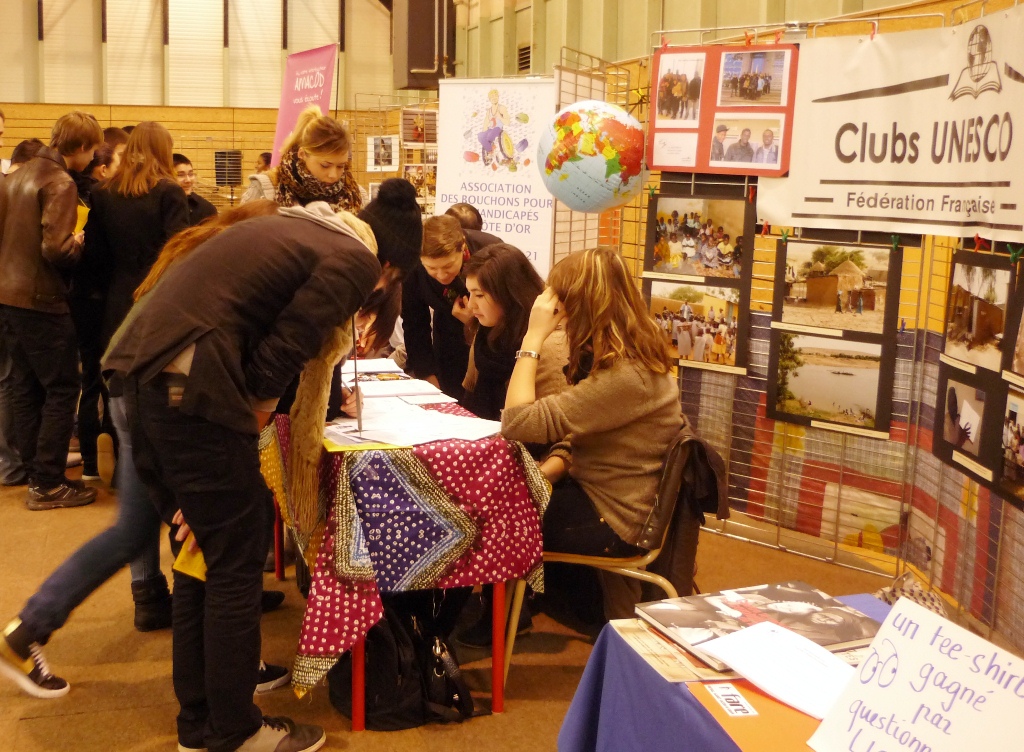 Club Unesco Lycée Le Castel Dijon
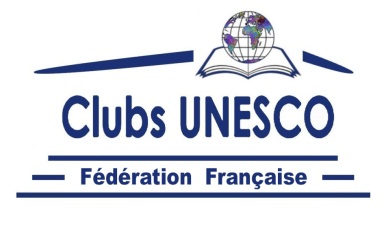 Les clubs UNESCO, un atout pour l’éducation au genre
Le début du questionnaire 2011-2012 …
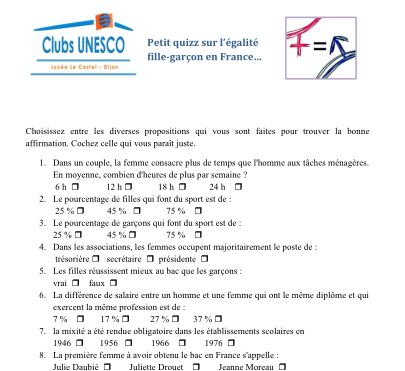 Club Unesco Lycée Le Castel Dijon
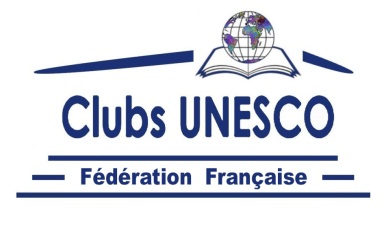 Les clubs UNESCO, un atout pour l’éducation au genre
Devant l ’exposition du collectif  « Droit des femmes » de Côte d’Or, réalisées  par des élèves de BTS communication de Dijon
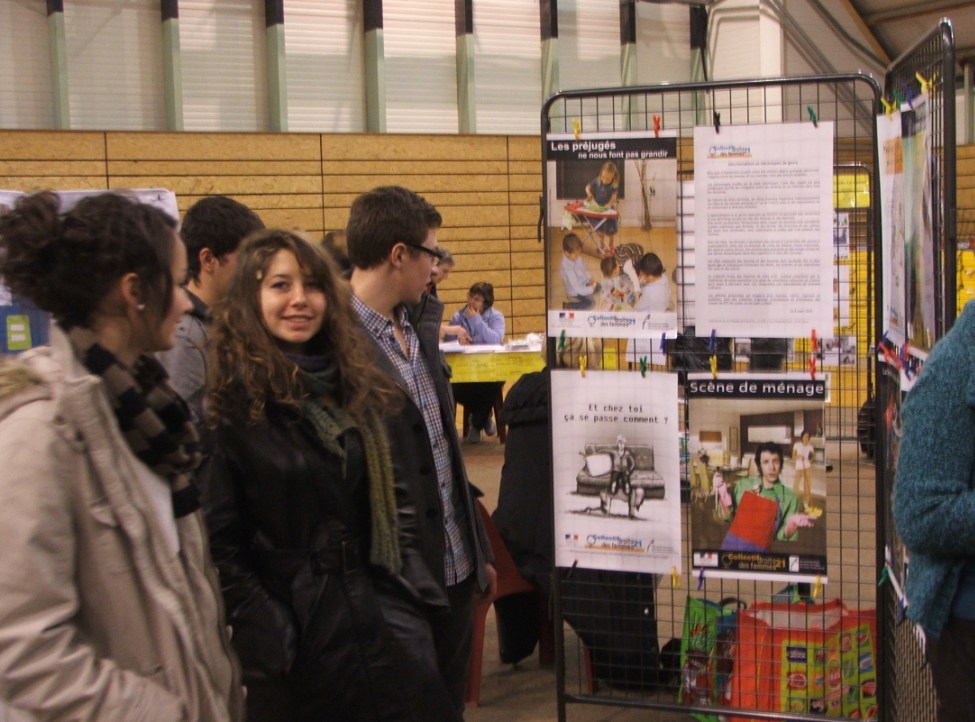 Club Unesco Lycée Le Castel Dijon
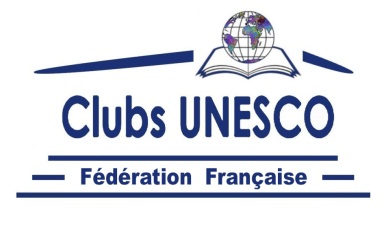 Les clubs UNESCO, un atout pour l’éducation au genre
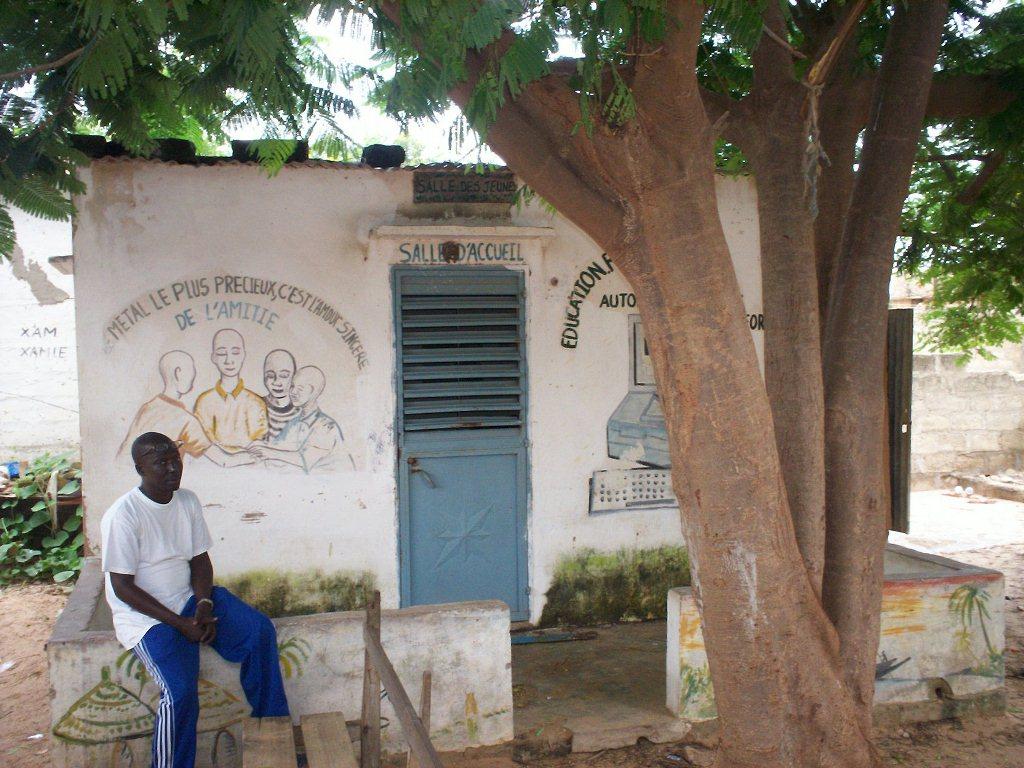 Club Unesco Sénégal
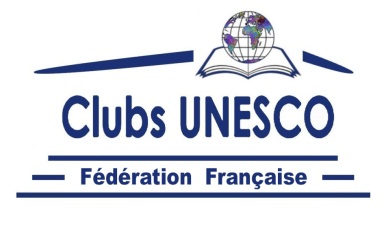 Les clubs UNESCO, un atout pour l’éducation au genre
Avec les jeunes du club UNESCO de Pamiers
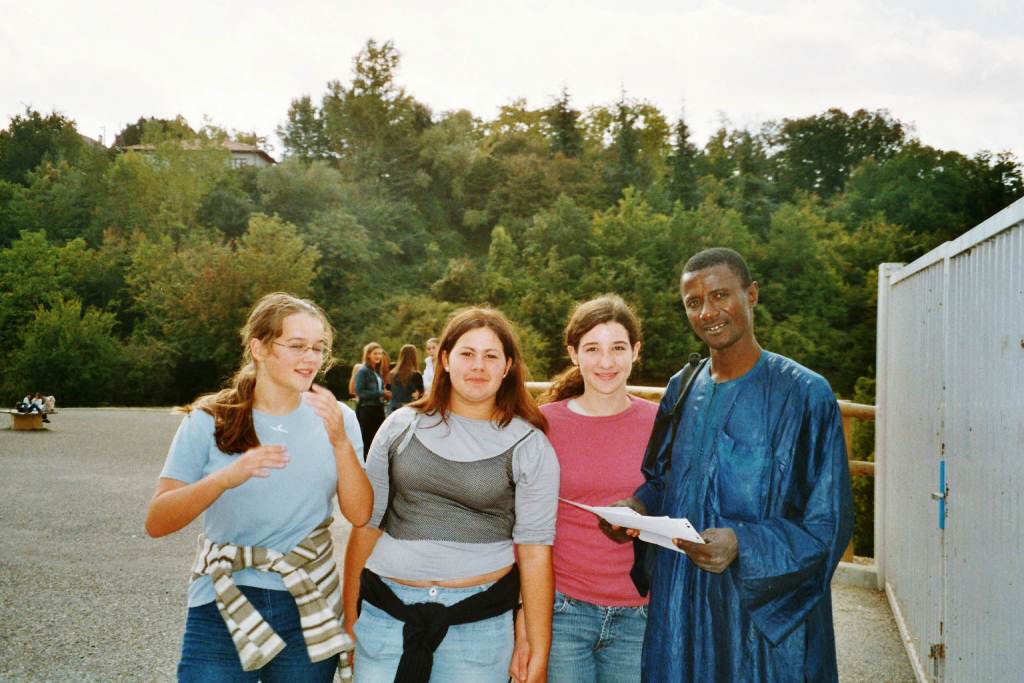 Club Unesco Sénégal
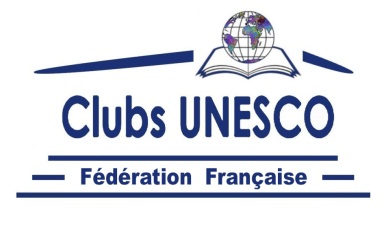 Les clubs UNESCO, un atout pour l’éducation au genre
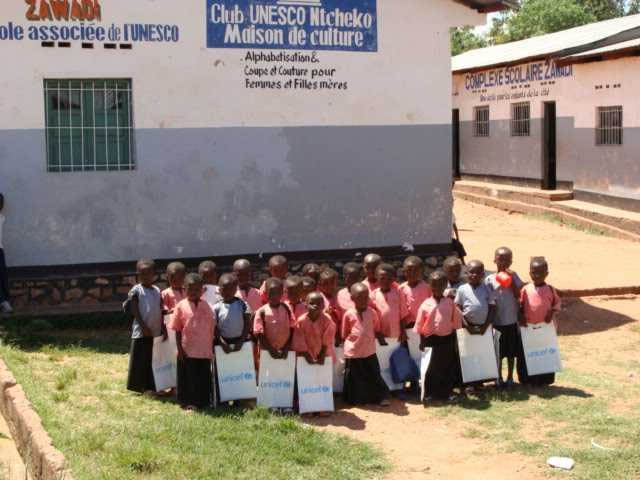 Club Unesco Sénégal
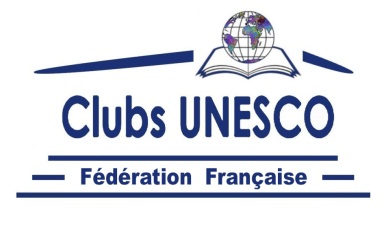 Les clubs UNESCO, un atout pour l’éducation au genre
Mariages précoces
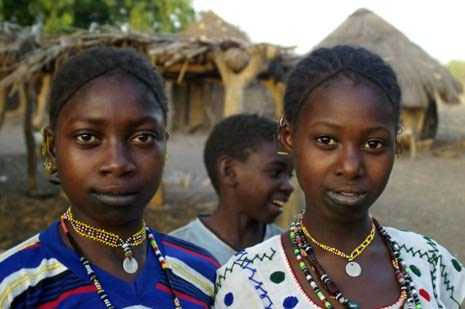 Club Unesco Sénégal
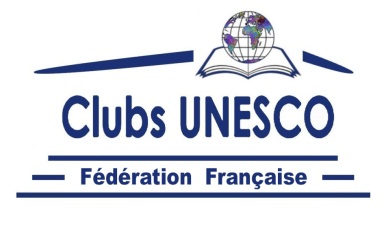 Les clubs UNESCO, un atout pour l’éducation au genre
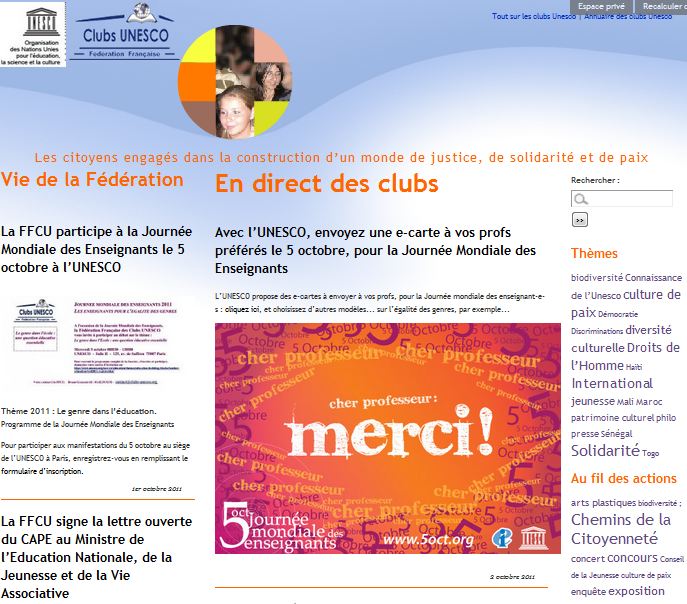 www.clubs-unesco.org/france